الجمهورية التونسية
      وزارة الشؤون المحلية والبيئة
بلدية منوبة
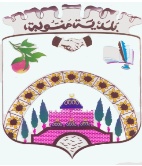 التشخيص المالي لبرنامج الاستثمار التشاركي
لسنة 2022
1
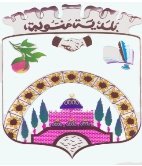 بلدية منوبة
التشخيص المالي
2
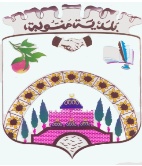 الوضع المالي لبلدية منوبة
 من سنة   2016 الى سنة 2020
3
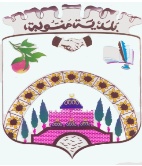 الوضعية المالية لبلدية منوبة خلال خمس سنوات
 من 2016الى 2020 
1
 - تطور موارد ميزانية البلدية من سنة 2016 إلى سنة 2020:
بلدية منوبة
4
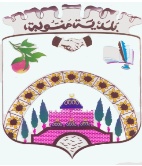 2 - تطور نفقات ميزانية البلدية من سنة 2016 إلى سنة 2020:
بلدية منوبة
5
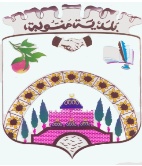 بلدية منوبة
6
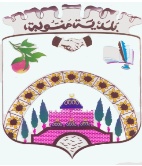 2 - تطور ميزانية البلدية من سنة  2016 إلى سنة 2020 على مستوى الموارد (المحقّقة) :
بلدية منوبة
7
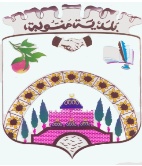 بلدية منوبة
8
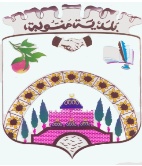 3- تطور ميزانية البلدية من سنة 2016 إلى سنة 2020 على مستوى النفقات (المنجزة) :
بلدية منوبة
العنوان الاوّل :
9
4 - المؤشرات المالية للفترة من  سنة 2015 إلى سنة 2020
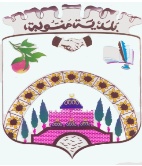 بلدية منوبة
10
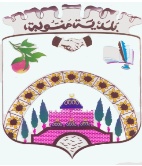 موارد العنوان الثاني :
بلدية منوبة
مليون دينار
11
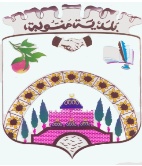 نفقات العنوان الثاني  :
بلدية منوبة
مليون دينار
12
حوصلة حول  مشروع ميزانية سنة 2022/2021